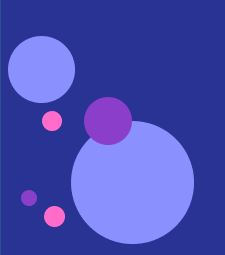 Drömscenario
Det här är en gruppövning där ni ska fundera över hur det fungerar när problemet är löst.
Var gärna kreativ i hur ni presenterar!
Beskriv drömscenario där problemet ni står inför är löst
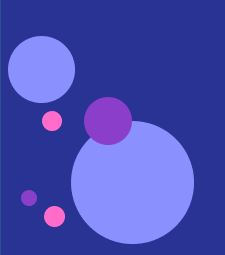 Egna anteckningar från diskussion
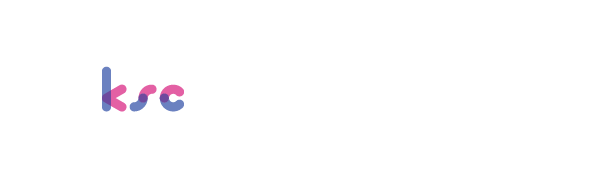 [Speaker Notes: Design-thinking.jpg (1600×1600) (grupo-pya.com)

Vet inte om man får använda den här bilden, så om du har någon bra bild som passar här vore det ju toppen.]